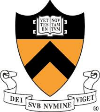 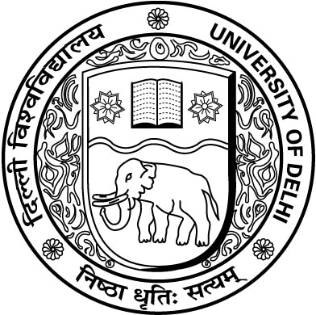 Past Experiments Exclude Light Majorana Neutrino States
(Lepton Photon 2017, August 7-12, Guangzhou; updated Mar 4, 2021) 
U. Akhouri,1 K.T. McDonald2 
1U Delhi, New Delhi, 10021 India, 2Princeton U, Princeton, NJ 08544 USA
http://kirkmcd.princeton.edu/examples/majorana.pdf     http://kirkmcd.princeton.edu/examples/majorana_170307.pptx
In 1937, Majorana gave a “symmetric theory of electrons and positrons,” in which there might be no distinction between spin-1/2 particles and antiparticles.                                                                                                        E. Majorana, Nuovo Cimento 14, 171 (1937)
He noted that this theory doesn’t apply to charged particles like electrons and positrons, but might apply to neutrinos.

 However, in a gauge theory,  interacting fermions and antifermions have different quantum numbers, and cannot form Majorana states (unless only electric-charge conjugation defines particles and antiparticles).
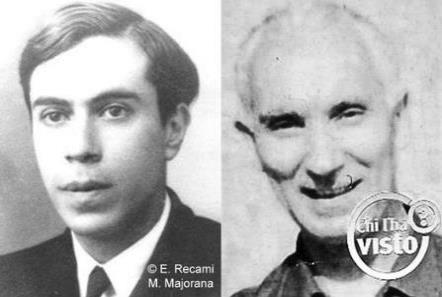 In 1960, Glashow postulated a new symmetry,                          based on weak isospin,      and the conserved quantum numbers/charges      and weak hypercharge,                                 S.L. Glashow, Nucl. Phys. 22, 579 (1961)
                         
Antiparticles have the opposite quantum numbers of those in the table.

                                                                      where                  is the weak-hypercharge-conjugation operator.                            

Recall that in the            theory, and in the  Glashow-Weinberg-Salam electroweak theory,  only the neutrino states      and       interact.     

The       and       are sterile neutrinos and could be Majorana states.     B. Pontecorvo, Sov. J. Nucl. Phys. 26, 984 (1968)
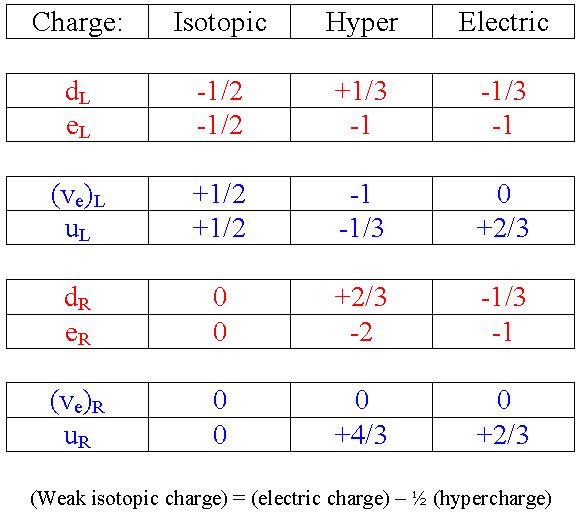 Majorana Neutrino Chirality States?
Despite the incompatibility of Majorana states with Standard Model neutrinos of nonzero weak hypercharge, people consider two possibilities:

1.                                                                                                                             based on weak-hypercharge conjugation.

2.                                                                                                                            based on electric-charge conjugation.
        
                                                             Form 2 appears much more often in the literature than Form 1.
Confrontation of Form 1,                    , with Experiment
Confrontation of Form 2,                   ,  with Experiment